Prawo mediów.Wykład 25.05.2025 r.Wybrane zagadnienia z zakresu prawa reklamy. Zakazy i ograniczenia reklamy w mediach. Reklama prasowa. Reklama radiowa i telewizyjna. Sponsoring. Telesprzedaż. Lokowanie produktu.Media a prawo konkurencji.
Piotr Kopeć
mail: 1002116@student.uek.krakow.pl
Pojęcie reklamy.
Definicja zaproponowaną przez Radę Reklamy w Kodeksie Etyki Reklamy
Reklama – przekaz zawierający w szczególności informację lub wypowiedź, zwłaszcza odpłatny lub za wynagrodzeniem w innej formie, towarzyszący czyjejkolwiek działalności, mający na celu zwiększenie zbytu produktów, inną formę korzystania z nich lub osiągnięcie innego efektu, które są pożądane przez reklamodawcę. Do reklamy zalicza się również promocję sprzedaży, oferty kierowane do odbiorców za pomocą marketingu bezpośredniego lub sponsoring.
Reklamą w rozumieniu Kodeksu nie jest:
przekaz mający na celu propagowanie pożądanych społecznie zachowań
przekaz będący elementem kampanii wyborczej lub referendalnej
przekaz, także publiczny, pochodzący od podmiotu (np. spółki kapitałowej, fundacji), wymagany obowiązującymi przepisami prawa lub skierowany do jego organów, udziałowców
Reklama w Prawie prasowym.
W odniesieniu do kwestii reklamowych Prawo prasowe koncentruje się zasadniczo na dwóch aspektach: kryptoreklamie oraz obowiązku/możliwości umieszczania reklam w prasie.
Kryptoreklama. Zgodnie z art. 12 ust. 2 pr. pras. dziennikarzowi nie wolno prowadzić ukrytej działalności reklamowej, która wiąże się z uzyskaniem korzyści majątkowej lub osobistej od osoby lub jednostki organizacyjnej zainteresowanej reklamą.
Kryptoreklama oznacza prowadzenie działań reklamowych, które przybierają postać obiektywnej opinii czy informacji, a w rzeczywistości zmierzają do nakłonienia odbiorców do zakupu konkretnego towaru czy skorzystania z usług zindywidualizowanego przedsiębiorcy. 
Może przybrać każdą postać – audiowizualną, audialną, słowną itp.
Zakaz kryptoreklamy w Prawie prasowym jest uzasadniony tym, że odbiorca przekazu nieoznaczonego, zakamuflowanego jest pozbawiony swobodnego wyboru i odbiera mu się możliwość krytycznego podejścia do tekstu reklamowego, które to nastawienie zwykle pojawia się u odbiorców reklam.
Ponadto Prawo prasowe nakłada na dziennikarzy obowiązki gwarantujące wiarygodność i rzetelność prasy, zaś kryptoreklama jest działaniem nieetycznym.
Reklama w Prawie prasowym.
Ingerencja w treść przekazu o charakterze informacyjnym najczęściej przyjmuje postać:
publikowania materiałów reklamowych bez wyraźnego oznaczenia,
oferowania przez wydawców umieszczania materiałów dziennikarskich o danym przedsiębiorcy,
wymuszania przez reklamodawców tekstów dziennikarskich na swój temat,
zamawiania tekstów dziennikarskich o produktach, których reklama jest zakazana,
wydawania specjalnych dodatków poświęconych promocji towarów lub usług zainteresowanych podmiotów nieoznaczonych jako materiały reklamowe,
opłacania dziennikarzy piszących i redaktorów gazet.
Reklama w Prawie prasowym.
Zakwalifikowanie niektórych działań do kryptoreklamy w praktyce jest trudne, ponieważ należałoby wykazać, że dziennikarz otrzymał korzyści majątkowe bądź osobiste od określonego podmiotu. 
Udowodnienie przyjęcia korzyści przez dziennikarza będzie – zgodnie z zasadą ciężaru dowodu z art. 6 k.c. – spoczywało na tym, kto podnosi zarzut kryptoreklamy.
Wskazuje się także, że zakaz kryptoreklamy jest sformułowany dość niefortunnie, gdyż sugeruje, że w przypadku gdy działalność reklamowa dziennikarza jest prowadzona z innych pobudek niż chęć uzyskania korzyści majątkowej, jest ona dozwolona.
Nie będzie zatem kryptoreklamą pochwalenie spektaklu teatralnego, pozytywna recenzja książki czy filmu. Dziennikarz ma prawo do oceny – w swojej audycji – towarów dostępnych na rynku i polecenia produktów.
W teorii mediów proponuje się zatem odpowiedź na dwa pytania mające pomóc w rozstrzygnięciu tej kwestii: czy dana publikacja jest dla odbiorcy istotna i czy coś ważnego wnosi do jego wiedzy. Twierdzące odpowiedzi wykluczają kryptoreklamę.
Reklama w Prawie prasowym.
Druga istotna dla problematyki reklamy kwestia uregulowana w Prawie prasowym to obowiązek umieszczania reklam i ogłoszeń.
Zgodnie z art. 36 pr. pras.:
1. Prasa może zamieszczać odpłatne ogłoszenia i reklamy.
2. Ogłoszenia i reklamy nie mogą być sprzeczne z prawem lub zasadami współżycia społecznego.
3. Ogłoszenia i reklamy muszą być oznaczone w sposób niebudzący wątpliwości, iż nie stanowią one materiału redakcyjnego.
4. Wydawca i redaktor mają prawo odmówić zamieszczenia ogłoszenia i reklamy, jeżeli ich treść lub forma jest sprzeczna z linią programową bądź charakterem publikacji.
5. Na żądanie organów upoważnionych do tego na podstawie odrębnych przepisów wydawca lub redaktor są obowiązani do ujawniania posiadanych nazw i adresów przedsiębiorców lub osób fizycznych, zamieszczających odpłatne ogłoszenia lub reklamy w sprawach działalności gospodarczej. W tym wypadku art. 15 ust. 1 i 2 nie stosuje się.
Reklama w Prawie prasowym.
Ustawa Prawo prasowe nie definiuje ani reklamy, ani ogłoszenia. Wydaje się, że dla potrzeb tego określonego aktu prawnego reklama powinna być rozumiana szeroko, jako każda wypowiedź o charakterze perswazyjnym, zaś ogłoszenie jako każdy przekaz niebędący materiałem redakcyjnym.
Treści te powinny być oznaczane w taki sposób, by uniknąć wątpliwości, że są to materiały dziennikarskie: „Ogłoszenie płatne”, „Reklama”, „Tekst sponsorowany”, „Ogłoszenia drobne”, „Informacja handlowa” itd.
Poza powyższym ustawa nie nakłada żadnych wymogów co do miejsca i sposobu umieszczania reklam w prasie – decyzja zarówno co do formatu, jak i co do strony publikacji reklamy, a także ich cena są kwestiami umownymi.
Ustawa nie odnosi się także do ilości umieszczanych reklam ani procentowej zawartości tekstów reklamowych.
Reklama w Prawie prasowym.
Możliwość publikacji reklam i ogłoszeń ograniczona jest zakazem umieszczania reklam sprzecznych z prawem i zasadami współżycia społecznego. 
Za reklamy i ogłoszenia sprzeczne z prawem należy uznać zarówno takie, które objęte są zakazami bezwzględnymi, np. reklama alkoholu czy gier losowych, jak i te, które objęte są zakazami względnymi – np. reklama tytoniu w prasie dziecięcej i młodzieżowej.
Sprzeczne z prawem są ponadto reklamy usług, naruszające cudze dobra osobiste oraz reklamy niedozwolone na podstawie przepisów ustawy o zwalczaniu nieuczciwej konkurencji.
Reklama w Prawie prasowym.
Zarówno wydawca, jak i redaktor mają prawo odmówić zamieszczenia ogłoszenia i reklamy, których treść lub forma są sprzeczne z linią programową lub charakterem publikacji.
Dyskusyjne pozostaje pojęcie linii programowej, a także pojęcie charakteru publikacji. W pierwszym przypadku chodzi przede wszystkim o preferencje ideowe i światopoglądowe oraz cele pisma, natomiast w drugim przypadku chodzi być może o styl prezentowanej wypowiedzi, np. satyryczny, naukowy, skierowany do dzieci. 
W tej kwestii kilkukrotnie wypowiadały się polskie sądy:
Odmowa ze względów ideologicznych lub politycznych publikacji w prasie reklam i prywatnych ogłoszeń nie ogranicza swobody wypowiedzi i wolności wyrażania swoich poglądów
Gdy odmowa ma charakter dyskryminujący, powinna być uzasadniona przesłanką sprzeczności opublikowania ogłoszenia lub reklamy z linią programową pisma
Swoboda wypowiedzi nie może stanowić dostatecznej podstawy wyprowadzenia z art. 36 pr. pras. obowiązku kontraktowania.
Reklama w Prawie prasowym.
Dziennikarz Stanisław Remuszko w 1999 r. napisał książkę Gazeta Wyborcza. Początki i okolice, w której przedstawił w niekorzystnym świetle historię jej powstawania. Remuszko chciał opublikować w siedmiu gazetach codziennych oraz tygodnikach identyczne płatne reklamy swojej książki, ale wszystkie gazety, do których się zwrócił odmówiły opublikowania reklamy. Wobec powyższego autor wszczął postępowania sądowe. Złożył on skargę do ETPC gdyż sądy stały na stanowisku, że wydawca miał prawo odmówić publikacji reklamy jako „niezgodnej z linią programową” dziennika. W skardze do ETPC S. Remuszko zarzucił, że podtrzymanie przez sądy odmowy publikacji ogłoszenia stanowiło naruszenie art. 10 EKPC – prawa do swobody wypowiedzi. Trybunał stwierdził jednak, że nie doszło w tej sprawie do naruszenia gwarancji wolności słowa, a prywatne gazety korzystają ze swobody redakcyjnej w podejmowaniu decyzji, czy publikować nadsyłane do redakcji artykuły, komentarze, listy i inne materiały, w tym reklamy.
Reklama w Prawie prasowym.
Odrębną kwestią jest reklama internetowa.
Kwalifikując Internet jako środek masowego przekazu, należy konsekwentnie stosować w stosunku do niego określone regulacje prawne – zatem w przypadku przekazów mieszczących się w pojęciu prasy reklama internetowa będzie podlegała tym samym regułom, co tradycyjna reklama prasowa.
Na marginesie rozważań dotyczących zakazu kryptoreklamy w prasie należy wspomnieć także regulacje ustawy o zwalczaniu nieuczciwej konkurencji z 1993 r. Art. 16 ust. 1 pkt 4 wskazuje jako czyn nieuczciwej konkurencji wypowiedź, która – zachęcając do nabywania towarów lub usług – sprawia wrażenie neutralnej informacji.
Z kolei ustawa o przeciwdziałaniu nieuczciwym praktykom rynkowym z 2007 r. definiuje wśród praktyk rynkowych wprowadzających w błąd i będących nieuczciwymi praktykami rynkowymi w każdych okolicznościach kryptoreklamę (art. 7 pkt 11) – czyli wykorzystywanie treści publicystycznych w środkach masowego przekazu w celu promocji produktu, w sytuacji gdy przedsiębiorca zapłacił za tę promocję, a nie wynika to wyraźnie z treści, obrazów lub dźwięków łatwo rozpoznawalnych przez konsumenta.
Reklama w ustawie o radiofonii i telewizji.
Zgodnie z art. 4 pkt 16 u.r.t. przekazem handlowym jest każdy przekaz, w tym obrazy z dźwiękiem lub bez dźwięku albo tylko dźwięki, mający służyć bezpośrednio lub pośrednio promocji towarów, usług lub renomy podmiotu prowadzącego działalność gospodarczą lub zawodową, towarzyszący audycji lub wideo stworzonemu przez użytkownika lub włączony do nich, w zamian za opłatę lub podobne wynagrodzenie, albo w celach autopromocji, w szczególności reklama, sponsorowanie, telesprzedaż i lokowanie produktu. 
Reklama i lokowanie produktu są pojęciami równorzędnymi (w ustawie wymieniono je obok siebie) – i jest to o tyle istotne, że dotychczas traktowano lokowanie jako jedną z postaci reklamy ukrytej, a zatem objętą zakazami wynikającymi z ustawy o zwalczaniu nieuczciwej konkurencji i ustawy o przeciwdziałaniu nieuczciwym praktykom rynkowym.
Reklama w ustawie o radiofonii i telewizji.
Zgodnie z art. 4 pkt 17 u.r.t. reklamą jest przekaz handlowy, pochodzący od podmiotu publicznego lub prywatnego, w związku z jego działalnością gospodarczą lub zawodową, zmierzający do promocji sprzedaży lub odpłatnego korzystania z towarów lub usług; reklamą jest także autopromocja.
Natomiast telesprzedaż to przekaz handlowy zawierający bezpośrednią ofertę sprzedaży towarów lub odpłatnego świadczenia usług (art. 4 pkt 19 u.r.t.).
Obydwa przekazy mają wspólną regulację w art. 16 u.r.t.
Po pierwsze, przekazy handlowe powinny być łatwo rozpoznawalne. 
Ze względu na dobro odbiorcy informacji, przekaz handlowy musi jasno i precyzyjnie odróżniać się od informacji prasowej. Przeciętny odbiorca, nawet nieuważny, powinien swobodnie odróżnić informację prasową od reklamy.
Po drugie, reklamy i telesprzedaż powinny być łatwo odróżnialne od materiału redakcyjnego. Reklamy i telesprzedaż odróżnia się w programie za pomocą środków wizualnych, dźwiękowych lub przestrzennych.
Reklama w ustawie o radiofonii i telewizji.
Warunki oznaczania reklam, telesprzedaży i autopromocji określone są w rozporządzeniu Krajowej Rady Radiofonii i Telewizji z 30.06.2011 r. w sprawie sposobu prowadzenia w programach radiowych i telewizyjnych działalności reklamowej i telesprzedaży (Dz.U. z 2014 r. poz. 204).
Oznaczenie reklamy powinno zawierać słowo „reklama” lub „ogłoszenie płatne”. Oznaczenie telesprzedaży powinno zawierać słowo „telesprzedaż”.
Reklama i telesprzedaż powinny być wyodrębnione od innych części programu i oznaczone w sposób wizualny, dźwiękowy lub przestrzenny na początku i na końcu bloku.
Z treści § 11 ust. 1 r.p.p.r.t. wynika obowiązek nadawcy prowadzenia ewidencji czasu nadawanych reklam i telesprzedaży. Przy tym ma on przechowywać dane objęte ewidencją przez okres roku od zakończenia roku kalendarzowego, w którym reklama lub telesprzedaż została nadana
Z § 9 r.p.p.r.t. wynika, że nadawca nie może udostępnić więcej niż 35% czasu wykorzystywanego na reklamy i telesprzedaż w okresie jednego roku na reklamę i telesprzedaż produktów i usług jednego przedsiębiorcy lub ugrupowania gospodarczego.
Z § 8 r.p.p.r.t. wynika, że w reklamach, z wyłączeniem autopromocji, zakazane jest wykorzystywanie głosu lub wizerunku osób, które prowadziły audycje informacyjne, publicystyczne lub audycje dla dzieci w programach radiowych lub telewizyjnych w okresie krótszym niż 3 miesiące przed nadaniem reklamy. W różnych kodeksach etyki dziennikarzy zakazuje się wykorzystywania wizerunku dziennikarzy informacyjnych do reklamy lub w polityce, ze względu na podważenie wiarygodności przekazu.
Reklama w ustawie o radiofonii i telewizji.
Czas przeznaczony na reklamę i telesprzedaż.
Łączny czas nadawania reklamy i telesprzedaży w godzinach: 
6-18 nie może przekroczyć 144 minut
18-24 nie może przekroczyć 72 minut
Zwracam uwagę, że w powyższym zakresie ustawa została znowelizowana, w poprzednim brzmieniu reklamy i telesprzedaż nie mogły zajmować więcej niż 20% (12 minut) w ciągu godziny zegarowej (nieaktualne). 
Ograniczenia określonego powyżej nie stosuje się do:
ogłoszeń nadawcy, zawierających jedynie informację o jego audycjach lub fragmenty tych audycji;
ogłoszeń nadawcy zawierających jedynie informację o usługach medialnych lub audycjach rozpowszechnianych w usługach medialnych dostarczanych przez podmioty wchodzące w skład tej samej grupy kapitałowej
ogłoszeń nadawcy zawierających jedynie informację o dodatkowych produktach uzyskiwanych bezpośrednio z audycji
wymaganych prawem oznaczeń przekazów handlowych, w tym oznaczeń oddzielających reklamę od audycji i innych przekazów lub wskazań sponsorów.
Bloki programowe poświęcone wyłącznie telesprzedaży powinny być wyraźnie oznaczone w sposób wizualny i dźwiękowy oraz nadawane w sposób nieprzerwany przez co najmniej 15 minut.
Reklama w ustawie o radiofonii i telewizji.
Umieszczanie reklam podczas audycji.
Zgodnie z art. 16a u.r.t. umieszczanie reklam lub telesprzedaży podczas audycji nie może naruszać jej integralności, przy uwzględnieniu naturalnych przerw w audycji, jej czasu trwania i charakteru ani uprawnień podmiotów praw do audycji.
Przerywanie audycji reklamami czy telesprzedażą mogłoby naruszać autorskie prawo osobiste, tj. prawo do integralności utworu, nie mówiąc już o zakłócaniu odbioru telewidzom.
W odniesieniu do transmisji zawodów sportowych zawierających przerwy wynikające z przepisów ich rozgrywania oraz do transmisji innych wydarzeń zawierających przerwy, reklamy lub telesprzedaż mogą być nadawane wyłącznie w tych przerwach.
Co do innych audycji niż zawody sportowe, to mogą być one przerywane w celu nadania reklam lub telesprzedaży, jeżeli okres między kolejnymi przerwami w danej audycji wynosi w programie telewizyjnym co najmniej 20 minut, a w programie radiowym co najmniej 10 minut.
Natomiast w przypadku filmów wyprodukowanych dla telewizji, z wyłączeniem serii, seriali i audycji dokumentalnych, oraz filmów kinematograficznych przerwa może być jednokrotna podczas każdego okresu pełnych 45 minut przewidzianych w programie.
Reklama w ustawie o radiofonii i telewizji.
Wyłączone z możliwości przerywania reklamami i telesprzedażą są:
serwisy informacyjne,
audycje o treści religijnej,
audycje publicystyczne i dokumentalne o czasie krótszym niż 30 minut,
audycje dla dzieci
Dozwolone jest przerywanie w celu nadania reklamy filmu będącego audycją dla dzieci trwającego dłużej niż godzinę
Nie można przerywać w celu nadania reklam lub telesprzedaży audycji w programach publicznej radiofonii i telewizji, z wyjątkiem zawodów sportowych.
Reklama w ustawie o radiofonii i telewizji.
Sponsoring.
Przekazem handlowym w rozumieniu ustawy o radiofonii i telewizji jest także sponsorowanie, czyli każdy wkład w finansowanie usługi medialnej lub audycji przez podmiot, który nie dostarcza usług medialnych i nie produkuje audycji, w celu promocji jego nazwy, firmy, renomy, działalności, towaru lub usługi, znaku towarowego albo innego oznaczenia indywidualizującego.
Zasady sponsoringu zostały uregulowane w art. 17 u.r.t., zgodnie z którym odbiorcy powinni zostać wyraźnie poinformowani o sponsorowaniu poprzez wskazanie sponsora na początku audycji, na końcu oraz w momencie wznowienia po przerwie na reklamę lub telesprzedaż. 
Wskazanie sponsora może zawierać tylko jego nazwę, firmę, znak towarowy lub inne oznaczenie indywidualizujące przedsiębiorcę lub jego działalność, odniesienie do jego towarów, usług lub ich znaku towarowego. 
Żaden z elementów wskazania nie może bezpośrednio zachęcać do zakupu lub najmu towarów lub usług, zwłaszcza przez specjalne, promocyjne do nich odniesienie
Reklama w ustawie o radiofonii i telewizji.
Sponsor nie może wpływać na treść audycji lub innego przekazu oraz ich miejsce w programie w sposób ograniczający samodzielność i niezależność redakcyjną nadawcy. 
Sponsorowanie nie zwalnia nadawcy od odpowiedzialności za treść audycji
Sponsorowane audycje lub inne przekazy nie mogą zachęcać do kupna lub innego udostępniania towarów lub usług sponsora lub osoby trzeciej.
Zabronione jest sponsorowanie audycji lub innych przekazów przez:
partie polityczne;
związki zawodowe;
organizacje pracodawców
osoby fizyczne lub osoby prawne, których zasadniczą działalność stanowi produkcja lub sprzedaż towarów lub świadczenie usług wyłączonych z możliwości reklamowania.
Reklama w ustawie o radiofonii i telewizji.
Sponsoring nie jest dozwolony w każdej audycji. Zabronione jest sponsorowanie:
serwisów informacyjnych, z wyjątkiem serwisów sportowych i prognozy pogody, 
audycji publicystycznych o treści społeczno‑politycznej, 
audycji poradniczych i konsumenckich,
audycji wyborczych lub bezpośrednio związanych z kampanią wyborczą.
Szczegółowe kwestie związane ze sponsorowaniem audycji lub innych przekazów zostały uregulowane w rozporządzeniu Krajowej Rady Radiofonii i Telewizji z dnia 6 lipca 2000 r. w sprawie sposobu sponsorowania audycji lub innych przekazów.
Reklama w ustawie o radiofonii i telewizji.
Lokowanie produktu.
Lokowanie produktu (product placement), określane mianem „miękkiej reklamy.
Polega ono na umieszczaniu określonych produktów w programach telewizyjnych lub w filmach fabularnych w sposób pozornie przypadkowy, tak jednak, by widz mógł się dokładnie zapoznać ze znakiem towarowym, nazwą, wzorem itd. tegoż produktu.
Art. 4 pkt 21 RTVU definiuje lokowanie produktu. Lokowaniem produktu jest przekaz handlowy polegający na przedstawieniu lub nawiązaniu do towaru, usługi lub ich znaku towarowego w taki sposób, że stanowią one element samej audycji lub wideo stworzonego przez użytkownika w zamian za opłatę lub podobne wynagrodzenie, a także w postaci nieodpłatnego udostępnienia towaru lub usługi;
Zgodnie z definicją wyrażoną w art. 4 pkt 22 RTVU lokowanie tematu jest to przekaz handlowy polegający na nawiązywaniu do towaru, usługi lub ich znaku towarowego w scenariuszu lub liście dialogowej audycji w zamian za opłatę lub podobne wynagrodzenie
Reklama w ustawie o radiofonii i telewizji.
Warunki dopuszczalności lokowania produktu. Art. 17a u.r.t.
Lokowanie produktu jest dopuszczalne we wszystkich audycjach, z wyjątkiem:
serwisów informacyjnych, z wyłączeniem sportowych i prognozy pogody;
audycji publicystycznych o treści społeczno-politycznej;
audycji dotyczących spraw konsumenckich;
audycji religijnych; 
audycji dla dzieci.
Audycje, w których stosuje się lokowanie produktu, oznacza się w programach telewizyjnych za pomocą znaku graficznego, a w programach radiowych za pomocą sygnału dźwiękowego informujących o fakcie lokowania produktu, na początku, na końcu oraz w momencie wznowienia po przerwie na reklamę lub telesprzedaż.
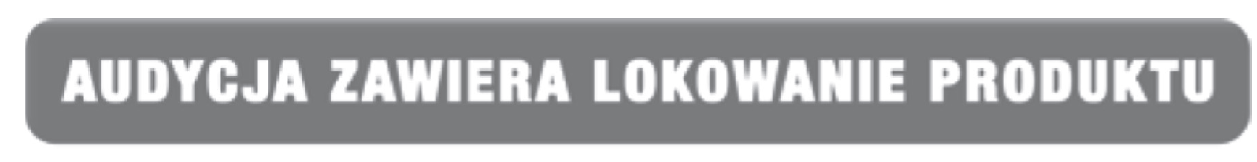 Reklama w ustawie o radiofonii i telewizji.
Zastosowanie lokowania produktu nie może naruszać samodzielności i niezależności redakcyjnej nadawcy przez wpływ na treść lub miejsce audycji w programie oraz nie zwalnia nadawcy od odpowiedzialności za treść audycji.
Audycje, w których stosuje się lokowanie produktu, nie mogą:
nadmiernie eksponować danego produktu
zachęcać bezpośrednio do nabycia lub najmu towarów lub usług, zwłaszcza przez promocyjne odniesienia do nich
Opis nadmiernej ekspozycji produktu w audycji znajduje się w pkt 33 komunikatu interpretacyjnego Komisji Europejskiej z 28.04.2004 r. w sprawie niektórych aspektów przepisów o reklamie telewizyjnej w dyrektywie o telewizji bez granic. W treści tegoż dokumentu wskazano, że nieuzasadniony, nadmierny charakter może wynikać z powtarzającej się obecności danej marki, towaru lub usługi, lub ze sposobu, w jaki jest ona prezentowana i się pojawia.
Lokowanie produktu powinno być neutralne, z tym że wyraźne odróżnienie bezpośredniego od pośredniego zachęcania do zakupu może być bardzo trudne w praktyce.
Reklama w ustawie o radiofonii i telewizji.
Nadawca jest obowiązany do prowadzenia i przechowywania ewidencji audycji, w których zastosowano lokowanie produktu, zaś Przewodniczący KRRiT może żądać od nadawcy przedstawienia dokumentacji w zakresie lokowania produktu.
Krajowa Rada Radiofonii i Telewizji określiła rozporządzeniem z dnia 30 czerwca 2011 r. szczegółowe warunki oznaczania przez nadawcę audycji, w których zastosowano lokowanie produktu.
Reklama w ustawie o radiofonii i telewizji.
Zakazane przekazy handlowe.
Ustawa o radiofonii i telewizji zawiera ponadto wspólne wytyczne i zakazy, które dotyczą wszystkich przekazów handlowych. 
Przede wszystkim są to zakazy przedmiotowe, określające, które przedmioty lub usługi nie mogą być w żaden sposób promowane(art. 16b ust. 1):
wyroby tytoniowe, rekwizyty tytoniowe, produkty imitujące wyroby tytoniowe lub rekwizyty tytoniowe oraz symbole związane z używaniem tytoniu
napoje alkoholowe
świadczenia zdrowotne
produkty lecznicze
gry cylindryczne, gry w karty, gry w kości, zakłady wzajemne, gry na automatach
substancje psychotropowe lub środki odurzające oraz środki spożywcze lub inne produkty
usługi w zakresie udostępniania solarium
Reklama w ustawie o radiofonii i telewizji.
Jednym z celów polityki unijnej, nie tylko w odniesieniu do przekazów audiowizualnych, jest ochrona dzieci i młodzieży przed dostępem do treści niepożądanych i zagrażających prawidłowemu rozwojowi, tak fizycznemu, jak i psychicznemu
W ustawie o radiofonii i telewizji określono takie sytuacje i treści, które nie powinny się znaleźć w przekazach handlowych (art. 16b ust. 2):
nawołujące bezpośrednio małoletnich do nabywania produktów lub usług,
zachęcające małoletnich do wywierania presji na rodziców lub inne osoby w celu skłonienia ich do zakupu reklamowanych produktów lub usług,
wykorzystujące zaufanie małoletnich, jakie pokładają oni w rodzicach, nauczycielach i innych osobach,
w nieuzasadniony sposób ukazujące małoletnich w niebezpiecznych sytuacjach,
oddziałujące w sposób ukryty na podświadomość.
Ponadto audycjom dla dzieci nie powinny towarzyszyć przekazy handlowe dotyczące artykułów spożywczych lub napojów zawierających składniki, których obecność w nadmiernych ilościach w codziennej diecie jest niewskazana.
Reklama w ustawie o radiofonii i telewizji.
Zgodnie z ogólnym zakazem w ustawie o radiofonii i telewizji (art. 16b ust. 2) przekaz handlowy nie może:
naruszać godności ludzkiej;
zawierać treści dyskryminujących ze względu na rasę, płeć, narodowość, pochodzenie etniczne, wyznanie lub światopogląd, niepełnosprawność, wiek czy orientację seksualną;
ranić przekonań religijnych lub politycznych;
zagrażać fizycznemu, psychicznemu lub moralnemu rozwojowi małoletnich;
sprzyjać zachowaniom zagrażającym zdrowiu, bezpieczeństwu lub ochronie środowiska.
Reklama w ustawie o radiofonii i telewizji.
Ustawodawca w art. 16c RTVU ustanowił zakaz ukrytych przekazów handlowych.
W przepisie tym zawarte zostały dwa zakazy, tj. ukrytych przekazów handlowych i oraz lokowania tematów. 
Zgodnie z art. 4 pkt 20 u.r.t. ukrytym przekazem handlowym jest przedstawianie w audycjach towarów, usług, nazwy, firmy, znaku towarowego lub działalności przedsiębiorcy będącego producentem towaru lub świadczącego usługi, jeżeli zamiarem dostawcy usługi medialnej, w szczególności związanym z wynagrodzeniem lub uzyskaniem innej korzyści, jest osiągnięcie skutku reklamowego oraz możliwe jest wprowadzenie publiczności w błąd co do charakteru przekazu
Reklama w Internecie.
Internet stanowi doskonałe narzędzie dla reklamy, promocji, kształtowania opinii, składania ofert.
Tradycyjne nośniki, takie jak telewizja, radio, prasa, reklama zewnętrzna, nazywane są często mianem mediów typu push, ze względu na swój sposób oddziaływania, narzucający się odbiorcy, natarczywy, często niemal agresywny.
Przeciwieństwem są media typu pull, które zakładają pewną aktywność odbiorcy (tu internauty) który sam decyduje, na przykład poprzez kliknięcie, czy chce się zapoznać z daną reklamą, czy nie.
Pierwszą postacią reklamy internetowej był pasek reklamowy, dzisiaj nazywany banerem. Większość źródeł wskazuje 27.10.1994 r. jako dzień, gdy po raz pierwszy na stronie internetowej magazynu „HotWired” umieszczono graficzny pasek reklamowy. Był to baner zachęcający internautę do kliknięcia prostym hasłem: „Czy kiedykolwiek kliknąłeś tutaj?”. Pod tym hasłem kryła się reklama jednego z telekomów. Wskazuje się, że skuteczność tego pierwszego banera reklamowego była imponująca: kliknął w niego niemal co drugi internauta (44%), zaciekawiony tym, co może się wydarzyć
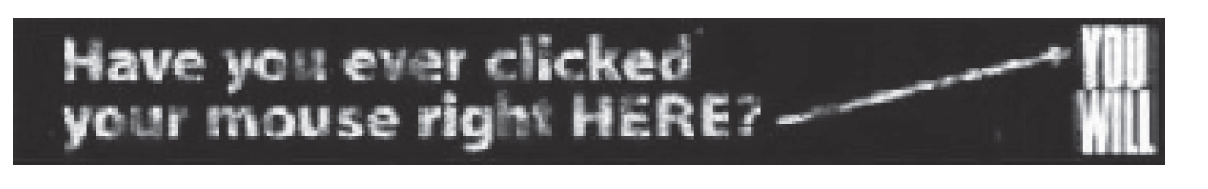 Reklama w Internecie.
Spam, czyli „elektroniczne wiadomości rozsyłane do osób, które ich nie oczekują. Zwykle są wysyłane masowo. 
Istotą spamu jest rozsyłanie dużej liczny informacji komercyjnych o jednakowej treści do nieznanych wysyłającemu osób.
Słowo spam pochodzi od angielskiego Shoulder Pork and Ham lub też Spiced Ham – tj. od nazwy popularnej mielonki wieprzowej, którą na okrągło karmieni byli amerykańscy żołnierze podczas II wojny światowej.
Pierwszy masowy akt spammingu miał miejsce w 1994 r., kiedy to kancelaria adwokacka z Phoenix w Arizonie (tzw. Green Card Lawyers – „prawnicy od zielonych kart”) rozesłała do wielu grup Usenetu swoją reklamę w zakresie usług dla imigrantów i pomocy przy wypełnianiu formularzy amerykańskiej loterii wizowej.
Najważniejszą postacią reklamy jest obecnie reklama spersonalizowana, oparta na marketingu behawioralnym. Jest to rodzaj przekazu adresowany do odbiorców, którzy wykonali w sieci określone działania, np. odwiedzali dane serwisy, poszukiwali informacji za pośrednictwem wyszukiwarki czy dokonali zakupu. Informacje wykorzystywane w targetowaniu behawioralnym bazują w znacznej mierze na plikach cookies. Przekaz emitowany jest wyłącznie internaucie, który spełnia kryteria behawioralne.
Reklama w Internecie.
W odniesieniu do reklamy w Internecie brak w polskim ustawodawstwie całościowej regulacji.
Nie oznacza to jednak, że działalność reklamowa w Internecie jest niczym nieograniczona. 
Przepisy wprowadzające zakazy reklamy, np. niektórych produktów czy usług, znajdą również zastosowanie w stosunku do reklamy w Internecie.
Źródłem wszystkich problemów i wątpliwości związanych z Internetem jest to, że jako przekaz nie mieści się on w klasycznych ramach funkcjonowania prawa: ma ponadnarodowy charakter, łączy w sobie różne elementy techniki (telefon, faks, kabel telewizyjny) i z reguły jest anonimowy.
Reklama w Internecie.
Podstawowym aktem regulującym problem spamu w Polsce jest ustawa z 18.07.2002 r. o świadczeniu usług drogą elektroniczną
Zgodnie z art. 2pkt 2 tej ustawy informacja handlowa „to każda informacja przeznaczona bezpośrednio lub pośrednio do promowania towarów, usług lub wizerunku przedsiębiorcy lub osoby wykonującej zawód, której prawo do wykonywania zawodu jest uzależnione od spełnienia wymagań określonych w odrębnych ustawach, z wyłączeniem informacji umożliwiającej porozumiewanie się za pomocą środków komunikacji elektronicznej z określoną osobą oraz informacji o towarach i usługach niesłużącej osiągnięciu efektu handlowego pożądanego przez podmiot, który zleca jej rozpowszechnianie, w szczególności bez wynagrodzenia lub innych korzyści od producentów, sprzedawców i świadczących usługi”.
Zgodnie z art. 9 ustawy o świadczeniu usług drogą elektroniczną informacja handlowa musi być wyraźnie wyodrębniona i oznaczona w sposób niebudzący wątpliwości co do swojego charakteru.
Zakaz przysyłania niezamówionej informacji handlowej do tej pory uregulowany był w art. 10 ustawy o świadczeniu usług drogą elektroniczną.
Reklama w Internecie.
W związku wejściem w życie z dnia 12 lipca 2024 r. Prawo komunikacji elektronicznej kwestia rozsyłania niezamówionych informacji komercyjnych za pomocą poczty elektronicznej, czyli tzw. spammingu jest uregulowana w art. 398 tej ustawy.
Używanie automatycznych systemów wywołujących i systemów łączności bez ludzkiej ingerencji (automatyczne urządzenia wywołujące), faksów lub poczty elektronicznej do celów marketingu bezpośredniego może być dozwolone jedynie wobec użytkowników końcowych, którzy uprzednio wyrazili na to zgodę.
Przesyłanie informacji handlowej, w tym prowadzenie marketingu bezpośredniego jest dopuszczalne tylko na podstawie uprzedniej zgody użytkownika końcowego lub abonenta. 
Zgoda może być wyrażona przez użytkownika przez udostępnienie identyfikującego go adresu poczty elektronicznej w celu przesyłania informacji handlowej.
Działanie, o którym mowa powyżej, stanowi czyn nieuczciwej konkurencji w rozumieniu przepisów ustawy z dnia 16 kwietnia 1993 r. o zwalczaniu nieuczciwej konkurencji
Reklama w Internecie.
Zgodnie z art.399 PKE przechowywanie informacji lub uzyskiwanie dostępu do informacji już przechowywanej w urządzeniu końcowym abonenta lub użytkownika końcowego (czyli np. cookies, localStorage) jest dozwolone tylko wtedy, gdy:     
abonent lub użytkownik końcowy zostanie uprzednio poinformowany w sposób jednoznaczny, łatwy i zrozumiały, o celu przechowywania i uzyskiwania dostępu do tej informacji,
Użytkownik wyrazi na to zgodę, 
przechowywana informacja lub uzyskiwanie do niej dostępu nie powoduje zmian konfiguracyjnych w telekomunikacyjnym urządzeniu końcowym użytkownika
Do uzyskania zgody abonenta lub użytkownika końcowego stosuje się odpowiednio przepisy o ochronie danych osobowych.
Odpowiedzialność karna w zakresie reklamy.
Odpowiedzialność karna w przypadku bezprawnej reklamy alkoholu.
Art. 452 ust. 1 ustawy o wychowaniu w trzeźwości i przeciwdziałaniu alkoholizmowi: Kto wbrew postanowieniom zawartym w art. 13(1) prowadzi reklamę lub promocję napojów alkoholowych lub informuje o sponsorowaniu imprezy masowej, z zastrzeżeniem art. 13(1) ust. 5 i 6,  podlega grzywnie od 10 000 do 500 000 złotych.
Określone w tym przepisie przestępstwo polega na prowadzeniu reklamy albo promocji napojów alkoholowych lub informowaniu o sponsorowaniu imprezy masowej wbrew ustawowym regulacjom obowiązującym w tym zakresie.
Reklama piwa podlega ograniczeniom. Nie wolno zatem kierować jej do osób małoletnich, przedstawiać osób małoletnich, łączyć spożywania alkoholu ze sprawnością fizyczną bądź kierowaniem pojazdami, zawierać stwierdzeń, że alkohol posiada właściwości lecznicze.
Zabronione jest także prowadzenie reklamy lub promocji piwa w telewizji, radiu, kinie i teatrze między godziną 6.00 a 20.00, z wyjątkiem reklamy prowadzonej przez organizatora imprezy sportu wyczynowego lub profesjonalnego w trakcie trwania tej imprezy
Odpowiedzialność karna w zakresie reklamy.
Odpowiedzialność karna w przypadku bezprawnej reklamy produktów leczniczych
Zakazana reklama farmaceutyczna określona jest w art. 129 i 129a ustawy z dnia 6 września 2001 r. Prawo farmaceutyczne.
Podmiotem uprawnionym do prowadzenia tej reklamy jest wyłącznie tzw. podmiot odpowiedzialny – podmiot prowadzący działalność gospodarczą w państwie członkowskim UE lub EFTA. Może on zlecić prowadzenie reklamy produktów leczniczych na podstawie stosownej umowy czy to agencjom reklamowym, czy wydawcom, zawsze jednak będzie to reklama prowadzona w jego imieniu i na jego rzecz.
Prowadzenie reklamy produktów leczniczych niedopuszczonych do obrotu na terytorium Rzeczypospolitej Polskiej. 
Z kolei przepis art. 129a pr. farm. w ust. 1 przewiduje grzywnę dla tego, kto kieruje do publicznej wiadomości (a więc np. w mediach) reklamę produktów leczniczych: 
wydawanych wyłącznie na podstawie recepty 
których nazwa jest identyczna z nazwą produktu leczniczego wydawanego wyłącznie na podstawie recepty,
zawierających środki odurzające lub substancje psychotropowe,
Odpowiedzialność karna w zakresie reklamy.
Odpowiedzialność karna w przypadku bezprawnej reklamy gier hazardowych
USTAWA z dnia 19 listopada 2009 r. o grach hazardowych
Przepisy ustawy o grach hazardowych zabraniają reklamy i promocji gier cylindrycznych, gier w karty i kości, zakładów wzajemnych oraz gier na automatach.
Zabraniają także informowania o sponsorowaniu przez podmiot prowadzący działalność w zakresie tych gier i zakładów.
Gry i zakłady objęte tymi zakazami można reklamować i promować wyłącznie w miejscach, gdzie są one urządzane, np. wewnątrz kasyna gry.
Z zakazów reklamy i promocji wyłączone są gry liczbowe, wszelkie gry bingo i telebingo oraz wszelkie loterie.
Kryminalizacja zakazanej przez ustawę reklamy i promocji tych gier oraz informowania o sponsorowaniu została zawarta w art. 110a k.k.s. Przewiduje on karę grzywny do 720 stawek dziennych dla tego, kto wbrew przepisom ustawy zleca lub prowadzi reklamę lub promocję gier cylindrycznych, gier w karty, gier w kości, zakładów wzajemnych lub gier na automatach, umieszcza reklamę takich gier lub zakładów lub informuje o sponsorowaniu przez podmiot prowadzący działalność w zakresie takich gier lub zakładów.
Media a prawo konkurencji.
W kontekście koncesjonowania działalności nadawczej w Polsce, w trosce o tożsamość narodową oraz stabilność polskiego systemu medialnego, ustawodawca wprowadził pewne ograniczenia dotyczące pochodzenia podmiotów, którym może zostać udzielona koncesja nadawcza radiowa lub telewizyjna.
W myśl art. 35 u.r.t. kapitał zakładowy pochodzenia zagranicznego podmiotu ubiegającego się o koncesję nie może przekraczać 49%, zaś umowa lub statut spółki musi zakładać, że uprawnionymi do jej reprezentowania będą obywatele polscy oraz że większość w organach zarządzających będą stanowili Polacy stale zamieszkujący na terytorium RP.
W stosunku do nadawców radiowych lub telewizyjnych w ustawie zawarto także szczególne reguły antykoncentracyjne, będące istotnym czynnikiem warunkującym kształt części systemu medialnego. 
Według dyspozycji art. 36 udzielenie koncesji winno być poprzedzone badaniem sytuacji rynkowej wnioskodawcy w celu ustalenia, czy nie osiągnął on pozycji dominującej w dziedzinie środków masowego przekazu na danym terenie.
Media a prawo konkurencji.
Przepisy ustawy nie definiują pojęcia pozycji dominującej w dziedzinie środków masowego przekazu na danym terenie. 
Dany teren. Tak sformułowaną normę również ocenić należy jako nieostrą, gdyż w odniesieniu do udzielenia koncesji ustawodawca nie precyzuje kryteriów określania takiej pozycji oraz tego, co należy rozumieć pod pojęciem „danego terenu”.
Ustawodawca polski w art. 38 ust. 2 pkt 3 uszczegółowił natomiast kryteria określania pozycji dominującej w odniesieniu do nadawców, którzy koncesję już posiadają. Przepis ten bowiem przewiduje możliwość (nie następuje to z mocy prawa) cofnięcia koncesji, jeżeli rozpowszechnianie programu powoduje osiągnięcie przez nadawcę pozycji dominującej w dziedzinie środków masowego przekazu na danym rynku właściwym w rozumieniu przepisów o ochronie konkurencji i konsumentów.
Media a prawo konkurencji.
Jako podstawę do oceny, czy podmiot osiągnął taką pozycję, powinien służyć art. 4 pkt 10 u.o.k.k. 
W świetle tego przepisu przez pozycję dominującą rozumie się pozycję przedsiębiorcy, która umożliwia mu zapobieganie skutecznej konkurencji na rynku właściwym przez stworzenie mu możliwości działania w znacznym zakresie niezależnie od konkurentów, kontrahentów oraz konsumentów; domniemywa się, że przedsiębiorca ma pozycję dominującą, jeżeli jego udział w rynku właściwym przekracza 40%. 
Art. 4 pkt 9 definiuje pojęcie „rynku właściwego”, którym to jest: „rynek towarów, które ze względu na ich przeznaczenie, cenę oraz właściwości, w tym jakość, są uznawane przez ich nabywców za substytuty oraz są oferowane na obszarze, na którym, ze względu na ich rodzaj i właściwości, istnienie barier dostępu do rynku, preferencje konsumentów, znaczące różnice cen i koszty transportu, panują zbliżone warunki konkurencji”
Media a prawo konkurencji.
Prawo prasowe.
Wydawanie dziennika lub czasopisma w przeciwieństwie do działalności nadawczej radiowej lub telewizyjnej, nie jest koncesjonowane. Oznacza to, iż do rozpoczęcia takiej działalności wymagana jest jedynie rejestracja tytułu w sądzie okręgowym właściwym miejscowo dla siedziby wydawcy.
W prawie prasowym ustawodawca nie zawarł regulacji odnoszących się do określania pozycji dominującej czy też szczególnych reguł antykoncentracyjnych, tak jak uczynił to w ustawie o radiofonii i telewizji.
Brak analogicznych regulacji wynika z charakterystyki działalności prasowej. To znaczy, brak jest ograniczeń odnoszących się do tworzenia nowych podmiotów wydawniczych, gdyż ich funkcjonowanie nie podlega kompetencjom regulatora rynku, tak jak np. radio czy telewizja.
Owe ograniczenia, w przypadku tych dwóch, wynikają z tego, iż korzystają one z częstotliwości nadawczych oraz miejsc na multipleksach, które są dobrem rzadkim i stanowią zbiór skończony.
Media a prawo konkurencji.
Na początku 2021 r. Prezes UOKiK wydał dwie decyzje dotyczące koncentracji przedsiębiorców na rynku mediów. Pierwszą z nich zakazał przejęcia kontroli przez Agorę S.A. nad Eurozet sp. z o.o., drugą natomiast zezwolił na przejęcie kontroli przez PKN Orlen S.A. nad Polska Press sp. z o.o.
Prezes UOKiK przyjął, że koncentracja Agory i Eurozet doprowadzi do stworzenia rynków oligopolistycznych, co poskutkuje istotnym ograniczeniem konkurencji na tych rynkach. Zdaniem organu oligopol ten (a wręcz duopol) tworzyłaby grupa Agory połączona z Eurozet oraz konkurująca z nią grupa RMF.
 Sąd Ochrony Konkurencji i Konsumentów z 12 maja 2022 r. w sprawie XVII AmA 61/21 zmienił decyzję Prezesa Urzędu w ten sposób, że wydał zgodę na dokonanie koncentracji.
Wyrok ten jest ciekawy zwłaszcza ze względu na jego dogłębną ana- lizę przesłanek występowania kolektywnej pozycji dominującej, skutków skoordynowanych oraz ciężaru dowodu w sprawach z zakresu prawa konkurencji, a w szczególności kontroli koncentracji.
Media a prawo konkurencji.
Sąd Ochrony Konkurencji i Konsumentów oddalił w całości odwołanie Rzecznika Praw Obywatelskich od decyzji Prezesa Urzędu Ochrony Konkurencji i Konsumentów z dnia 5 lutego 2021r. nr DKK-34/2021, w której Prezes UOKiK wydał zgodę na przejęcie Polska Press sp. z o.o. w Warszawie przez PKN Orlen S.A. w Płocku. 
Rzecznik Praw Obywatelskich: 
Zdaniem RPO, konieczna jest zmiana prawa dotycząca koncentracji na rynku mediów. 
Pluralizm środków społecznego przekazu, jako wartość istotna dla demokracji, jest bowiem obecnie chroniona w sposób niewystarczający.
Obecnie żaden organ władzy publicznej, w tym UOKiK, nie ma kompetencji, aby dokonać oceny koncentracji na rynku prasowym z punktu widzenia pluralizmu przekazu oraz wolności pozyskiwania i rozpowszechniania informacji.
Dziękuję za uwagę.